Творческий проект на тему: «Шерстяная ниточка от козы Милочки»
Русина Виктория
МБДОУ № 12
 Руководитель
 Мальцева Е.Н.
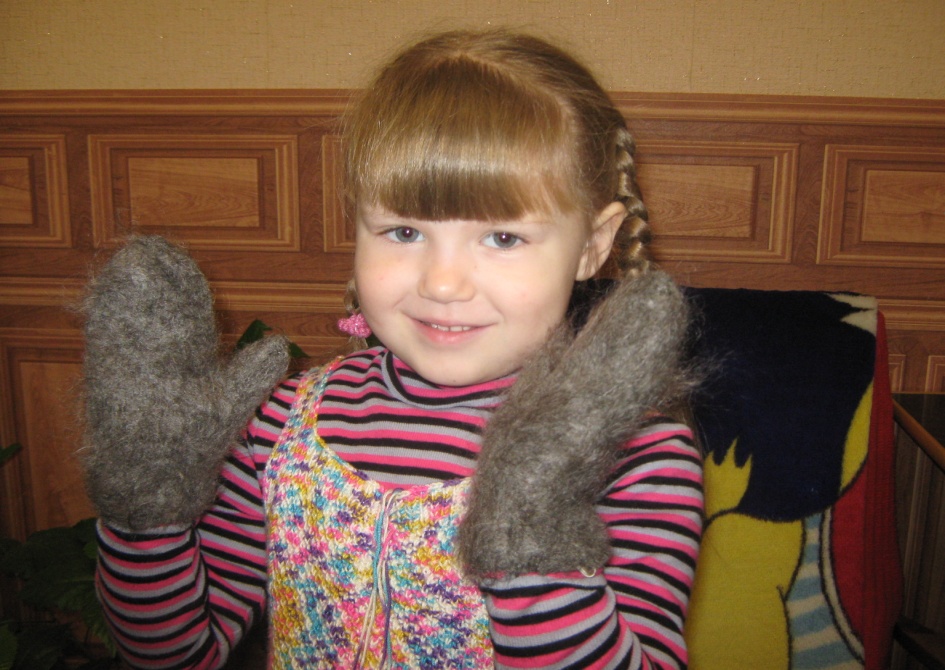 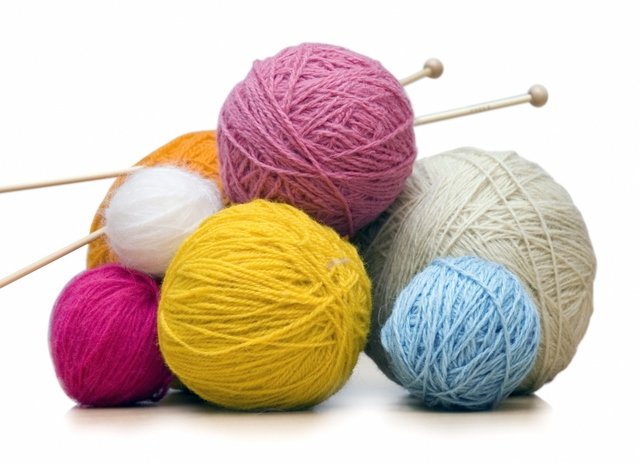 Откуда берется шерсть?
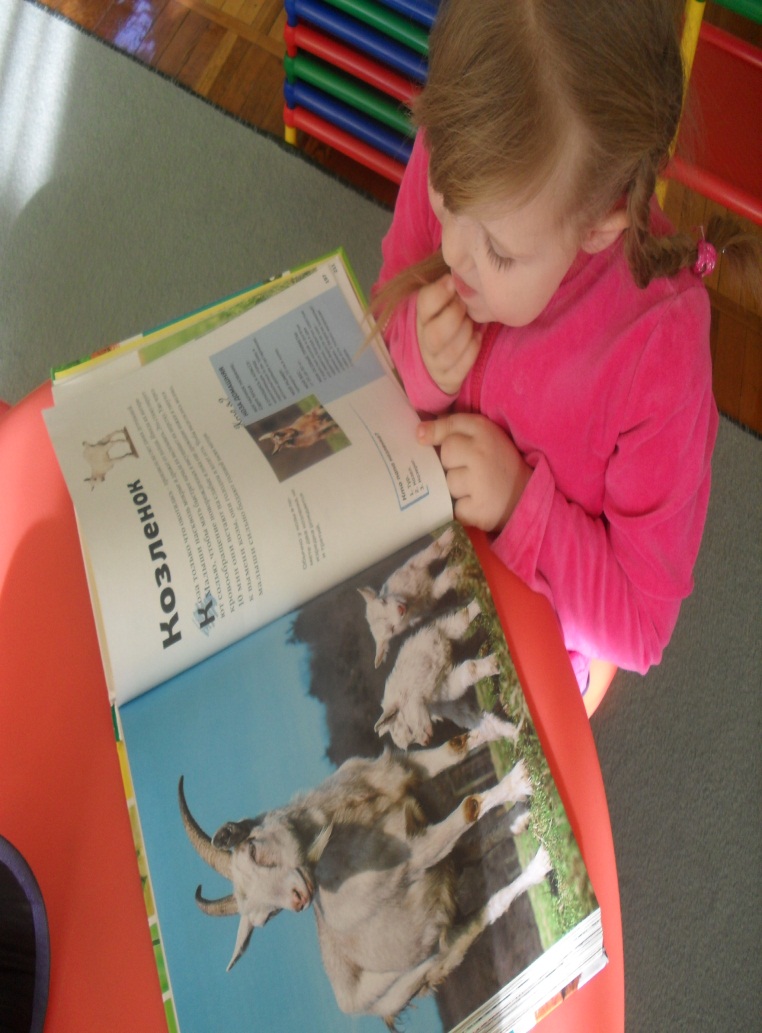 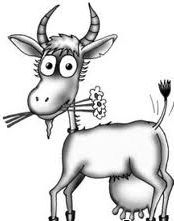 В гостях у бабушки
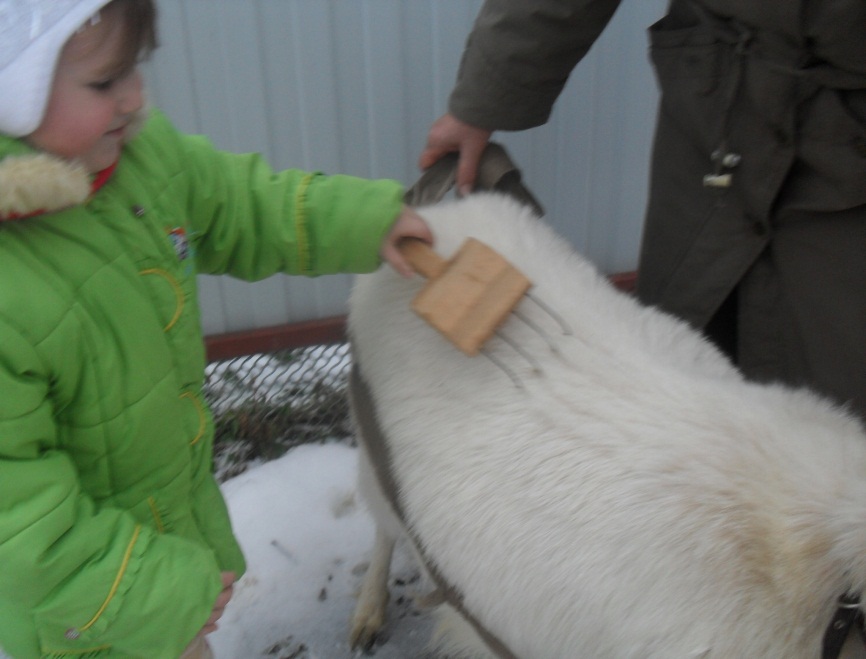 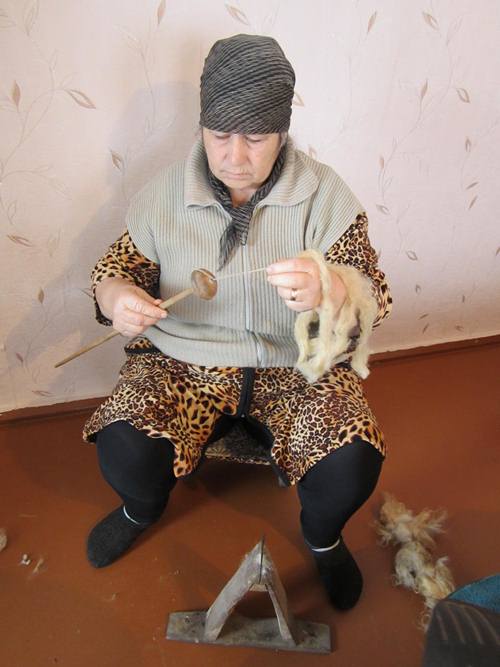 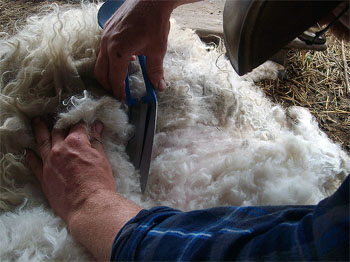 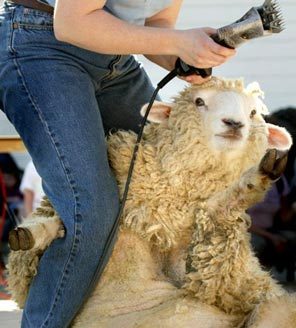 Как получается ниточка?
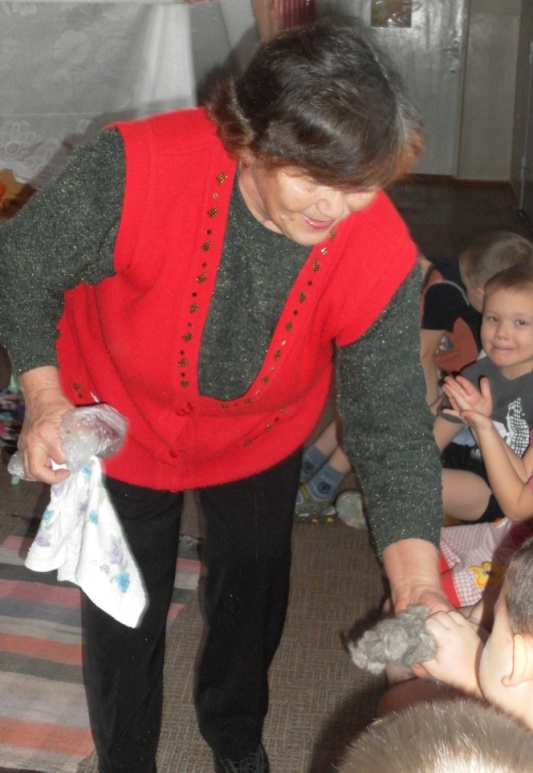 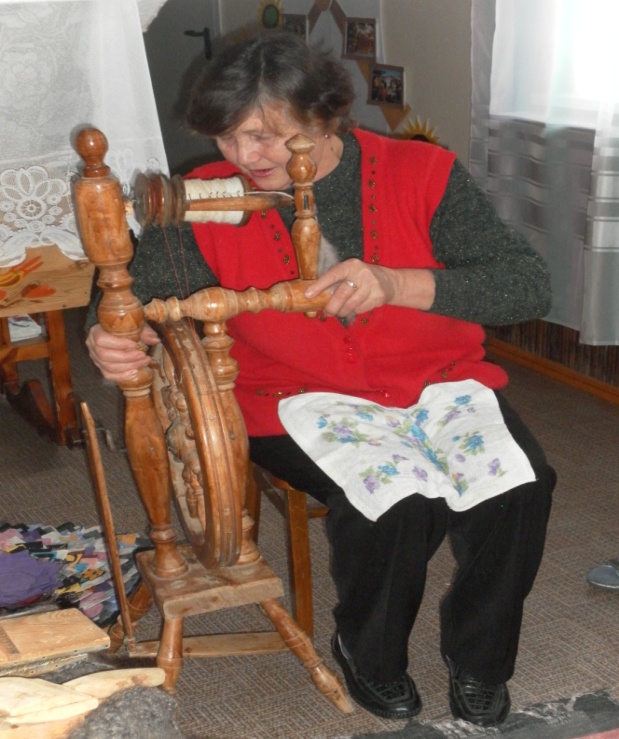 Так получается ниточка
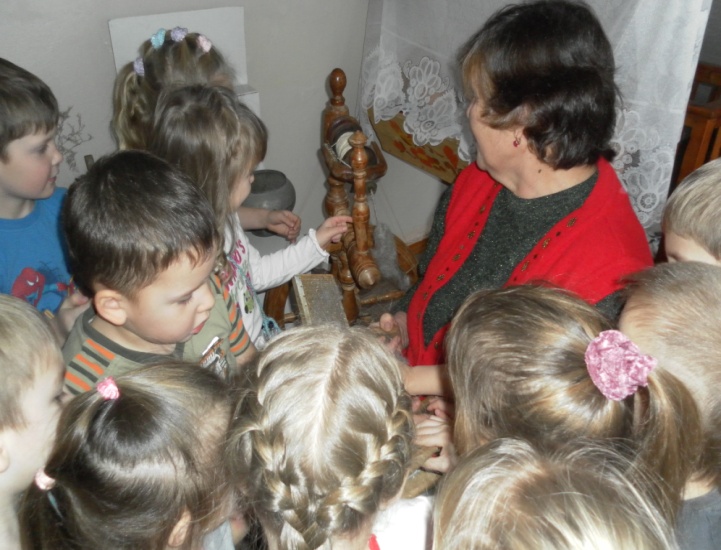 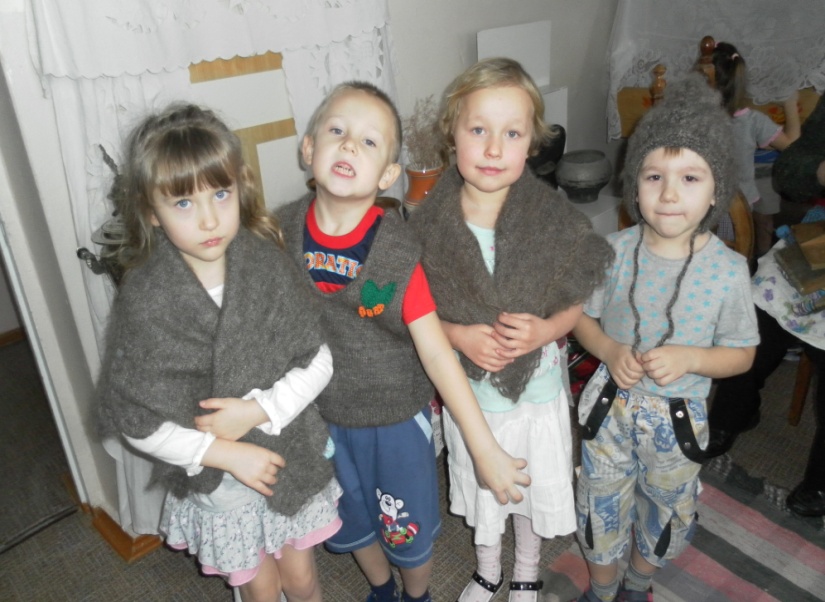 Выставка вязаных вещей
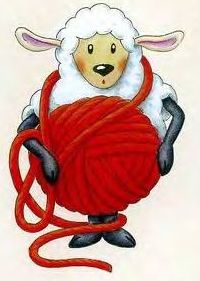